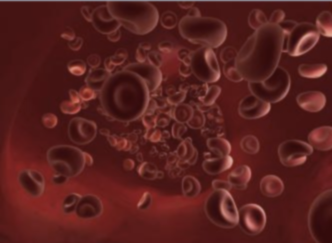 ANTIAGREGANTES PLAQUETARIOS
AAS
Cairn e cols (1985): AAS vs sulfinpirazona na AI. AAS ↓ 51% morte é IAM não fatal.
Théroux e cols (1988 e 1993):  AAS vs Heparina com ↓ IAM com uso AAS ou associado.
ISIS-2(1988) aas / stk ou associados
Aas diminuiu mort todas as causas 23% e 42% associado stk
Relacionado c tempo, 0-4 hs ↓ 25±7%; 5-12 21±7%; 13-24 21±7%;
Antiplatelet Trialist Collaboration (1994) ↓ 29% em eventos vasculares (IAM, AVC, MORTE)
CURRET-OASIS-7 (2010) doses manutenção dobradas na SCA c/ACTP (29% com SCAEST), não evidencio diferencia.
AAS contraindicado: hipersensibilidade, ulcera péptica ativa, discrasia sanguínea ou hepatopatia grave
ANTIAGREGANTES PLAQUETARIOS
Clopidogrel
CURE (2001):aas / associação c/ clopidogrel (SCASEST) ↓ 20% (morte, avc, iam), tratamento por 12 meses.
PCI-CURE: beneficio ASS + Clopidogrel independente do TTO; evidenciou ↓ 30% MIA. Com maior beneficio no TTO clinico.
CLARITY-TIMI 28 (2005) aas / associação c/ clopidogrel (SCACEST ≤ 75@, TROMBOLISE QM) 300 mg ataque e 75mg manutenção. ↓36% (morte, iam, revascularização) s/ diferenças no sangramento.
COMMIT (2005): aas / associação c/ clopidogrel s/dose ataque (SCACEST c/trombólise) por 28 dias, com ↓ 9% (M, I, A) com beneficio para terapia trombolítica como naqueles não reperfundidos.
CURRENT-OASIS-7 (2010) doses manutenção dobradas na SCA c/ACTP (29% SCACEST), com ataque 600 mg + 150 mg por 7 dias seguidas de 75 mg. Não teve diferencias no desfecho primário, com maior sangramento; com redução significativa da incidência de trombose de stent.
ANTIAGREGANTES PLAQUETARIOS
Prasugrel
TRITON-TIMI 38 (2007): prasugrel / clopidogrel em uso de AAS nas SCA com anatomia conhecida e ACTP planejada (SCACEST = 26%) com ↓ 19% de (M,I,A), com ↑ 32% sangramento (> peso < 60kg, ≥ 75 anos, AVCi/AIT prévio
Ticagrelor
Plato(2010): Ticagrelor / clopidogrel em uso de AAS na SCA sem anatomia conhecida (38% SCAAEST) Com ↓16%, (M,I,A)
ANTIAGREGANTES PLAQUETARIOS
Inibidores da Glicoproteína IIb/IIIa
Relax-AMI (2007): Abciximab precoce vs antes de ACTP. Com melhora dos parâmetros perfusionais e na recuperação da função ventricular em 30 dias..
On-TIME 2 (2008): Tirofiban  no IAMCEST, alta dose pré-hospitalar vs uso selecionado na ACTPp. > redução supra ST sem aumento de sangramentos significativos.
FINESSE (2009): ACTPp, ACTP facilitada com Abciximab e ACTP  facilitada com dose reduzida de reteplase e Abciximab. Sem ↓ de eventos isquêmicos com  ↑ eventos hemorrágicos. Após 12 meses teve tendência a redução da mortalidade em IAM anterior com uso de reteplase + Abciximab.
BRAVE-3(2009): no IAMCEST dose de ataque clopidogrel 600mg + abciximab ou placebo, sem redução no tamanho da área de infarto.
AINDA (2012): Abciximab intracoronário vs endovenoso, sem diferencia nos desfechos primários. Nos desfechos secundários ↓ 43% incidência de IC em 90 dias. 
EARLY ACS (2009):  eptifibatide + dupla antiagregação plaquetária, rotineiramente antes ACTP vc casos selecionados (trombos, doença difusa, complicações trombóticas), não mostrou beneficio no uso rotineiro com↑ significativo de sangramentos.
ANTICOAGULANTES
HEPARINA NÃO FRACIONADA
GISSI-2 (1990)/ ISIS-3 (1992): HNF (SC) + AAS + Trombolítico sem redução nos eventos. A HNF teve atrasos no seu inicio.
GUSTO-1 (1993): Aas + r-TPA +HNF EV (5k bolus + 1k – 1.2k por hora em pte > 80kg/ TTPa 6-85 seg), teve ↓ 6,3% mortalidade em 30 dias.
ASSENT-3 (2001): tenecteplase + enoxaparina/HNF (bolus 60 UI/kg com max 4k UI seguido 12UI/kg/hora max 1kUI/hora – TTPa 50-60) ou abciximab.  Teve > óbito, reinfarto ou isquemia recorrente com HNF em 30 dias.
ANTICOAGULANTES
HBPM
ASSENT-3 (2001):  enoxaparina vs HNF na trombolise. A HBPM ↓ 26% RR óbito, reinfarto é isquemia refrataria.
ExTRACT TIMI 25 (2006):  IAMCEST + TROMBOLISE – HNF 48hs / Enoxaparina 8 dias (30mg bolus antes ate 30 min após inicio da trombólise, seguido 1mg/kg c/12h, max 100mg. >75@ 0,75mg c/12h, ClCr <30ml/min 1mg/kg c/24h. Teve ↓ 17% RR óbito e IAM fatal em 30 días, com NNT 48. Com↑ 53% risco de sangramentos maiores.
ATOLL (2011) IAMCEST + ACTPp. Enoxaparina 0,5mg/kg EV ou HNF 70-100 UI/kg EV (se usou IGP IIb/IIIa- 50-70 UI) sem diferencia significativa.
METANALISE (2007) Enoxaparina ↓ 16% óbito e IAM não fatal comparada com HNF.
SYNERGY (2004): enoxaparina vs HNF na ACTP. Sem diferencia no desfecho primário (MIA). Nos desfechos de segurança, a enoxaparina apresentou > incidência de sangramentos maiores. Mostrou ↑ sangramento no “crossover”
ANTICOAGULANTES
Fondaparinux
OASIS 6 (2006): IAMCEST; trombólise/ACTP+ HNF ou Fondaparinux. Com discreta ↓ óbito nos paciente trombolisados quimicamente. Nos pacientes com ACTPp ↑ trombose de cateter. Sem diferencias no sangramento.
PENTUA (2004): SCASEST; Fondaparinux vs enoxaparina, mostrou que é tão seguro e eficaz a enoxaparina na prevenção de morte, IAM e isquemia recorrente.
OASIS 5(2006): SCASEST; Fondaparinux vs enoxaparina, o Fondaparinux mostrou-se não inferior, com menor índice de sangramentos maiores (2,2% vs 4,1%). 50% menos anti-Xa que a enoxaparina.
FUTURA OASIS 8 (2010): Pacientes tratados com Fondaparinux, com bolus HNF no momento ACTP. Melhor dose 85UI/kg e 60UI/kg se estiver usando IGP IIb/IIIa. A incidência de trombose de cateter 0,1%.
ANTICOAGULANTES
NOVOS ANTICOAGULANTES ORAIS
APRAISE-2: Apixabana 5mg 12/12h, interrompido por ↑ importante de sangramento, sem benefícios para eventos isquêmicos.
ATLAS ACS 2: Rivaroxabana 2,5 - 5mg 12/12h, com↓ 16% MIA, com aumento significativo de sangramentos relacionados a cirurgia, sem ↑ sangramentos fatais.
REDEEM: Dabigatrana 50, 75, 110, 150mg. Com ↑ importante na incidência de sangramento.
IAMCEST
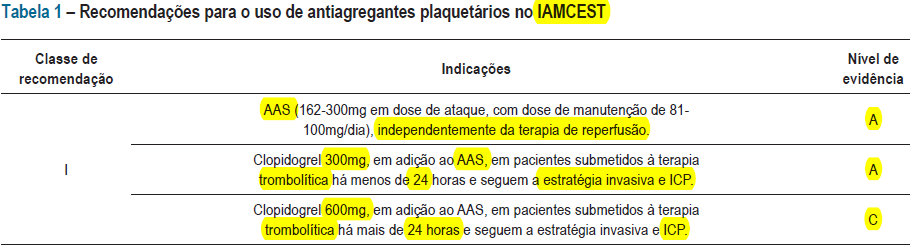 IAMCEST
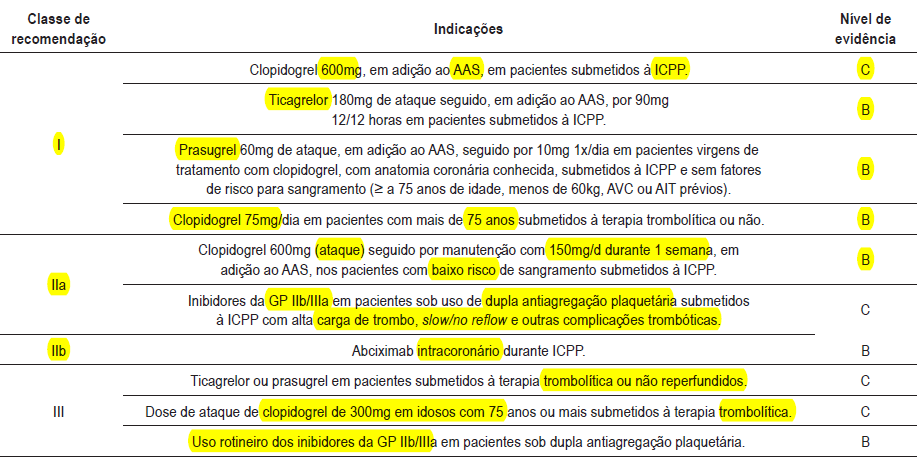 IAMCEST
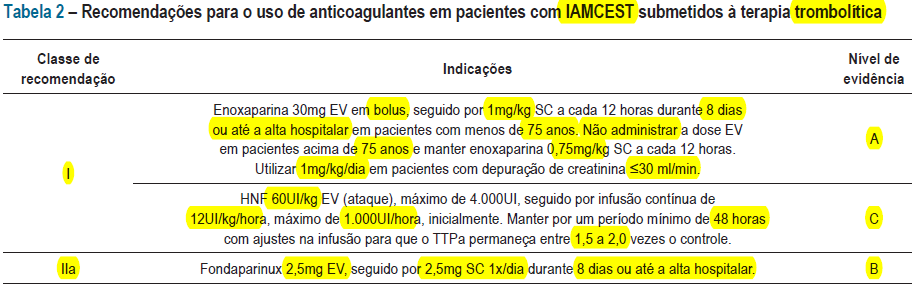 IAMCEST
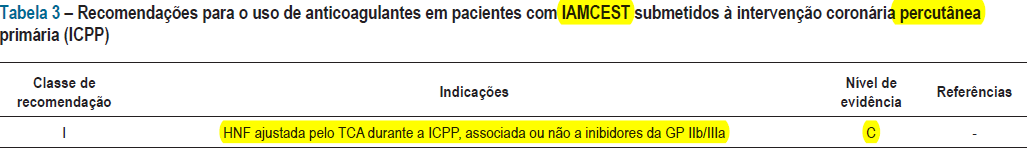 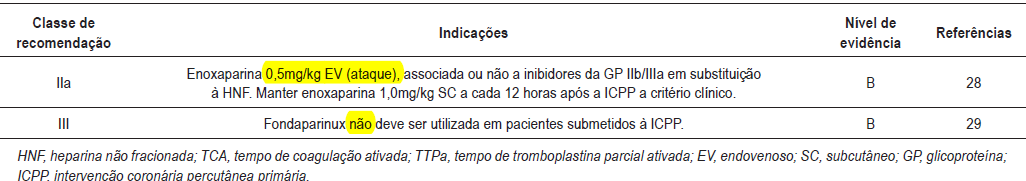 IAMSEST
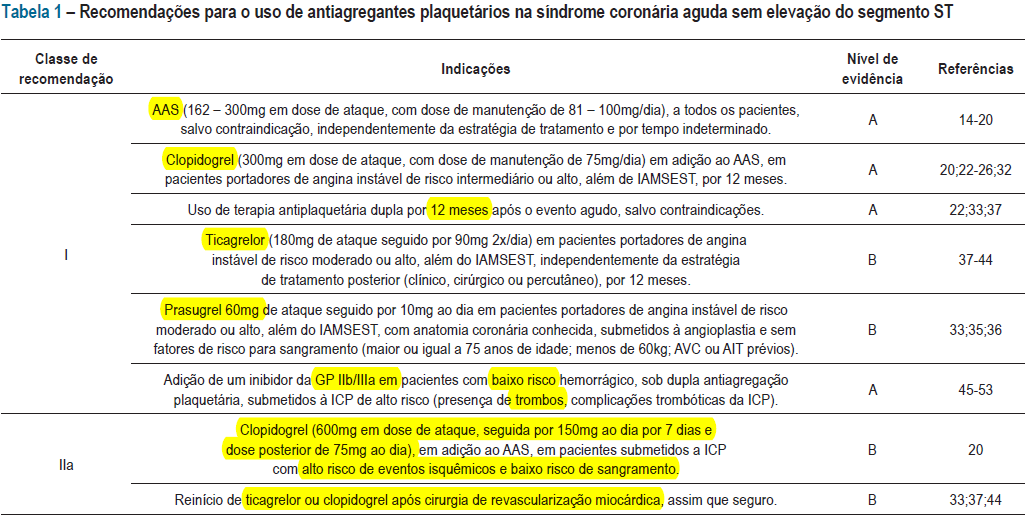 IAMSEST
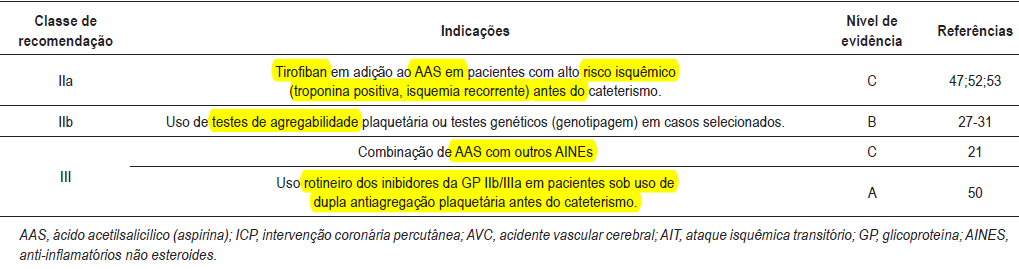 IAMSEST
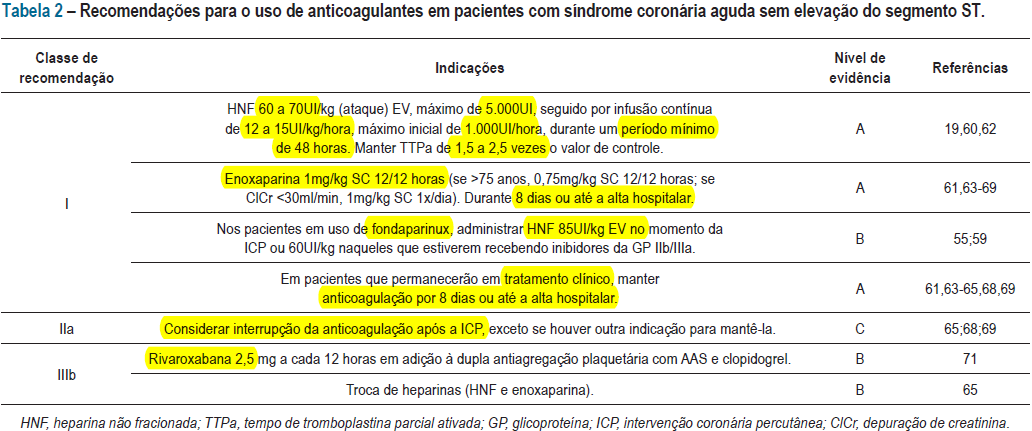 valvulopatias
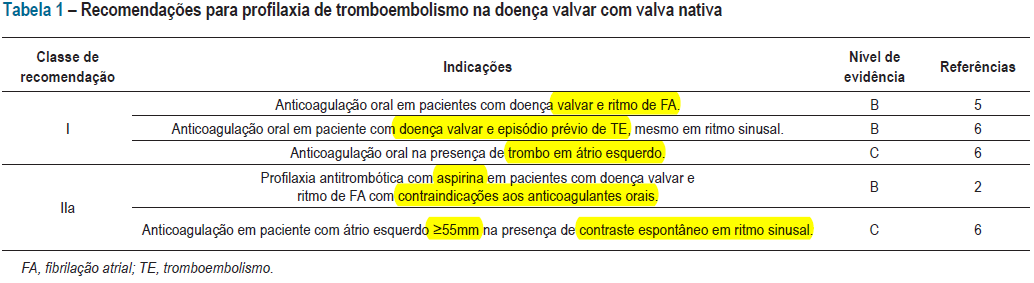 valvulopatias
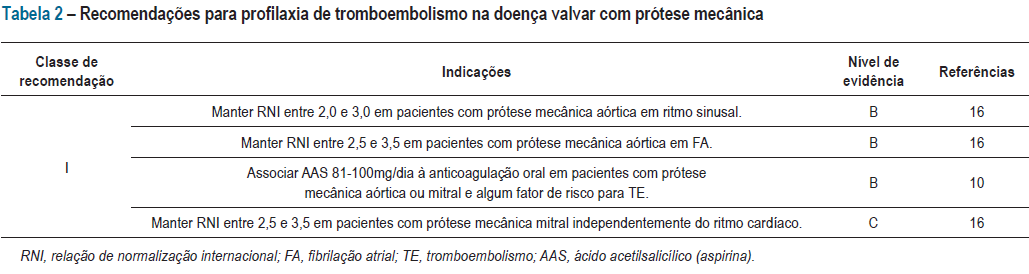 valvulopatias
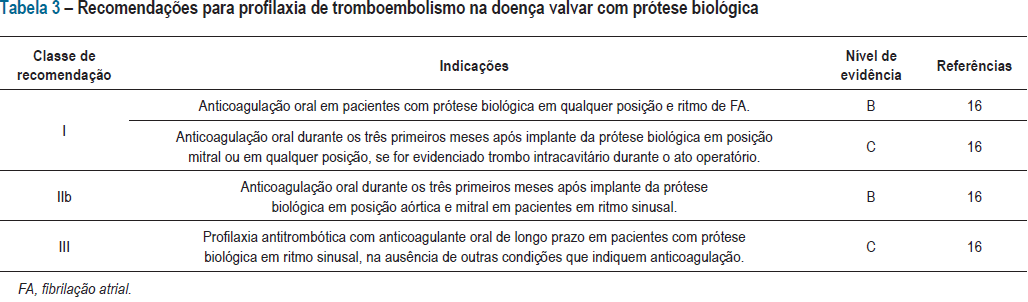 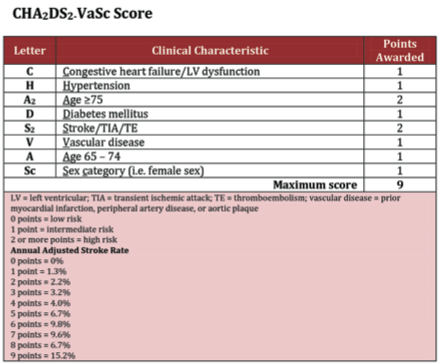 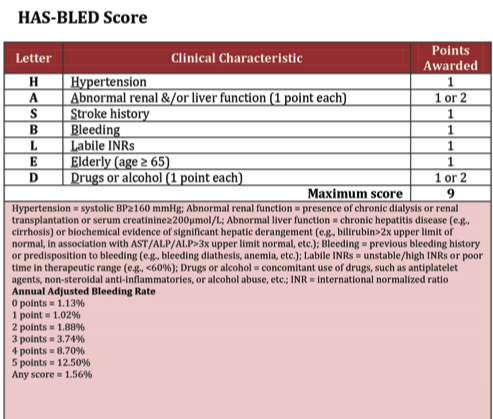 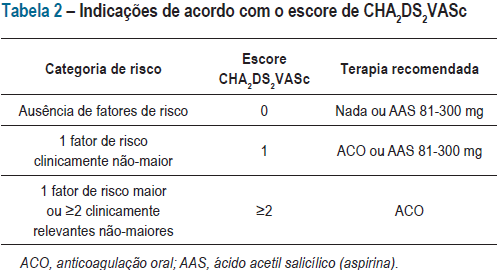 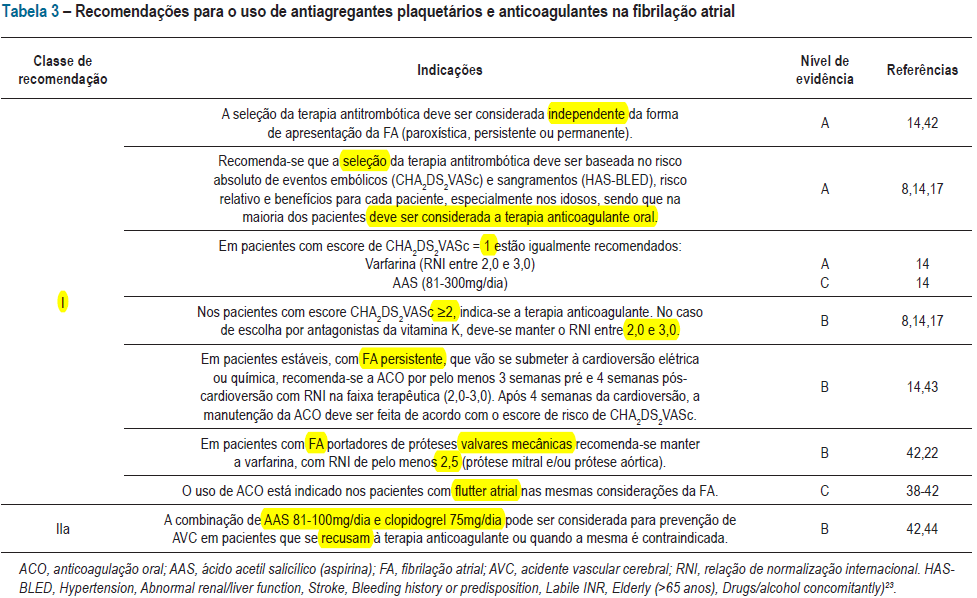